PERTEMUAN 9
TIGA PILAR OOP:
Konsep Inheritance, Polymorphism & Encapsulation
PEMROGRAMAN BERORIENTASI OBJEK (PBO)
Pokok Bahasan
Pertemuan 1
Pertemuan 2
TIGA PILAR OOP: Konsep Inheritance, Polymorphism dan Encapsulation
Pertemuan 3
Pertemuan 4
TUJUAN INTERAKSIONAL

UMUM :
Mahasiswa mampu menjelaskan konsep OOP

KHUSUS :
Mahasiswa mampu menjelaskan konsep polimorfisme
Mahasiswa mampu menjelaskan konsep inheritas
Mahasiswa mampu menjelaskan konsep encapsulation
Pertemuan 5
Pertemuan 6
Pertemuan 7
Pertemuan 8
Pertemuan 9
Pertemuan 10
Pertemuan 11
Materi :
1.	Konsep Inheritance
Pertemuan 12
2.	Konsep Polymorphism
Pertemuan 13
3.	Konsep Encapsulation
Pertemuan 14
Pertemuan 15
1.   Konsep Inheritance (Pewarisan)
Inheritance adalah proses pewarisan data dan method dari suatu kelas kepada kelas yang lain. Kelas yang mewariskan disebut kelas super (super class), sedangkan kelas yang diwariskan disebut subkelas (sub class). 
Atau kelas super disebut Kelas Induk, sementara subkelas disebut Kelas Anak.
Dengan melakukan pewarisan, kita dapat menggunakan field dan method yang telah dibuat kelas induk serta menambahkan field dan method baru untuk beradaptasi sesuai kebutuhan baru dan lebih spesifik. Fasilitas ini disediakan OOP untuk menghemat penulisan kode ulang dengan memanfaatkan komponen lama (reuse component) dalam menciptakan komponen baru dengan fitur tambahan lebih spesifik
Contoh Inheritance
KENDARAAN
kecepatan
warna
belokKiri()
belokKanan()
KendaraanBermotor
ukuranMesin
nomorPolisi
Sepeda
getUkuranMesin()
belokKanan()
bunyiBel()
SepedaMotor
Mobil
jumlahPintu
isHelmIn()
switchAirConditioner()
getJumlahPintu()
Contoh Inheritance
PERSON
nama
Alamat
umur
getNama()
getAlamat()
getUmur()
Mahasiswa
nim
Dosen
getNimMahasiswa
idDosen
getIdDosen()
1.   Konsep Polymorphism (Banyak Bentuk)
Polymorphisme bermakna sesuatu yang memiliki banyak bentuk. Dalam pemrograman istilah ini dapat diartikan sebagai modul yang memiliki nama sama, namun memiliki behaviuor (tingkah laku yang berbeda) sehingga listing code implementasinya berbeda. Maksudnya dengan nama method yang sama, kita bisa mendapatkan fungsi yang berbeda.
Selain dengan membuat method dengan nama yang sama pada sebuah class, dalam Java penerapan polymorphism dapat dilakukan dengan 3 cara yaitu:
Meng-override method dari super class
Mengimplementasikan abstract class
Mengimplementasikan interface.
Contoh Polymorphism
Contoh Polymorphism
Sebagai contoh terdapat super class bernama Message, dan terdapat 3 sub class turunan  (inheritance) dari class Message yaitu class MailMessage, FaxMessage serta VoiceMessage. Ketika programmer memanggil method SendMessage pada 3 kelas tersebut, ketiga obyek tersebut memang benar akan mengirim pesan tetapi dilakukan dengan cara yang berbeda dan spesifik
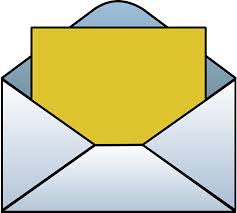 SendMessage()
?
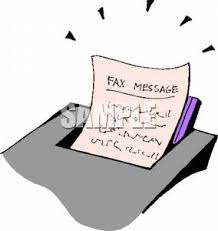 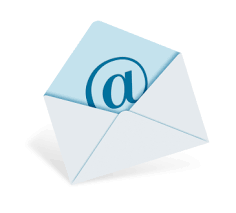 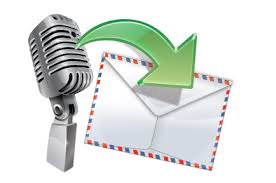 3.   Konsep Encapsulation (Pembungkusan)
Enkapsulasi adalah pembungkus, pembungkus disini dimaksudkan untuk menjaga suatu proses program agar tidak dapat diakses secara sembarangan atau di intervensi oleh program lain. Konsep enkapsulasi sangat penting dilakukan untuk menjaga kebutuhan program agar dapat diakses sewaktu-waktu, sekaligus menjaga program tersebut.
Juga merupakan cara “membungkus” data dan method yang menyusun kelas dan menyembunyikannya dari dunia luar.
Proses enkapsulasi memudahkan kita untuk menggunakan sebuah objek dari suatu kelas karena kita tidak perlu mengetahui segala hal secara rinci.
Contoh Encapsulation
Dalam kehidupan sehari hari enkapsulasi dapat dimisalkan sebagai arus listrik pada generator, dan sistem perputaran generator untuk menghasilkan arus listrik. Kerja arus listrik tidak mempengaruhi kerja dari sistem perputaran generator, begitu pula sebaliknya. Karena didalam arus listrik tersebut, kita tidak perlu mengetahui bagaimana kinerja sistem perputaran generator, apakah generator berputar kebelakang atau ke depan atau bahkan serong. Begitu pula dalam sistem perputaran generator, kita tidak perlu tahu bagaimana arus listrik, apakah menyala atau tidak.

Class Mobil menyediakan antarmuka fungsi untuk menjalankan mobil tersebut, tanpa kita perlu tahu komposisi bahan bakar, udara dan kalor yang diperlukan untuk proses tersebut.
End
Of
Slide